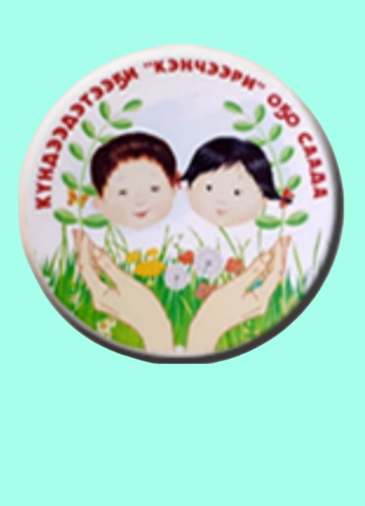 Муниципальное бюджетное дошкольное образовательное учреждение детский сад «Кэнчээри» 
муниципального района «Нюрбинский район»
   Республики Саха (Якутия)
Музейная педагогика как средство патриотического воспитания дошкольника
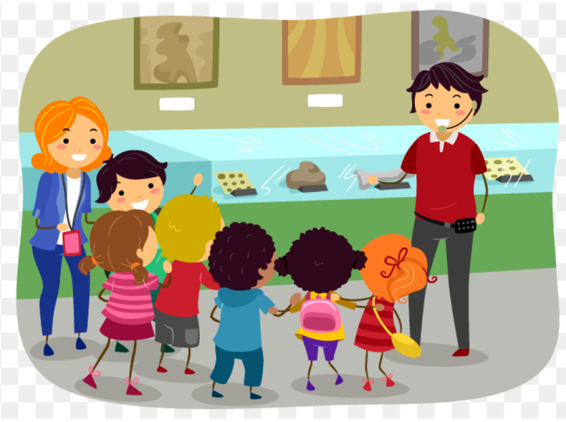 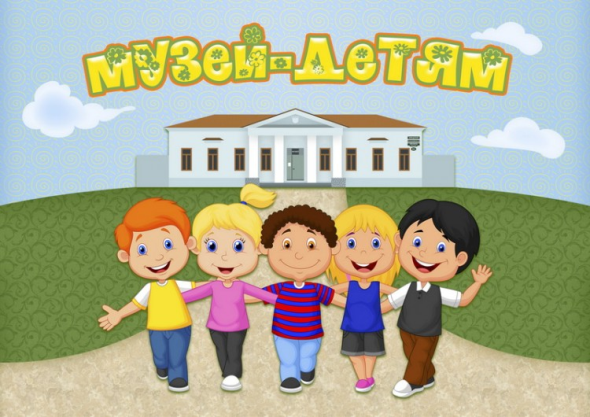 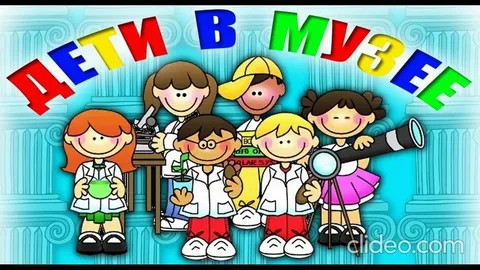 Васильева 
Саргылана Васильевна, 
                         воспитатель
Участники проекта: Воспитатели, воспитанники и их родители
Цель:  Приобщение дошкольников к культурно-историческим ценностям через музейную педагогику. Создание благоприятных условий для самореализации детей, их интеллектуальных способностей и интересов в области краеведения
Задачи:
•	Обогащение предметно-развивающей среды ДОУ
•	Формирование у дошкольников представления о музее
•	Развитие познавательных способностей и познавательной деятельности
•	Развитие сотрудничества ДОУ с родителями и представителями социума за пределами детского сада
•	Развитие воспитательного потенциала семьи в патриотическом воспитании своих детей,   активное привлечение к созданию мини-музеев.
Ожидаемый результат:
Для педагога: повышение уровня компетенции в музейной педагогике; интеграция музейной педагогики с разными видами дошкольной деятельности детей; инновационные изменения в организации воспитательно-образовательного процесса.
Для воспитанников: появление интереса к музейной культуре, повышение качества воспитания и образования дошкольников.
Для родителей: повышение музейной культуры у родителей, повышение качества семейного воспитания. Мотивация родителей на активное сотрудничество.
Актуальность
    В настоящее время Россия переживает один из непростых исторических периодов. И самая большая опасность, подстерегающая наше общество сегодня, - не в развале экономики, а в разрушении личности, потере нравственных традиций и основ общества. Проблема нравственно-патриотического воспитания детей дошкольного возраста, является одной из первостепенных для современного общества.  
  Поэтому, на наш взгляд, нравственно-патриотическое воспитание является важнейшим направлением воспитательной работы, что и отражено в федеральном государственном образовательном стандарте дошкольного образования.
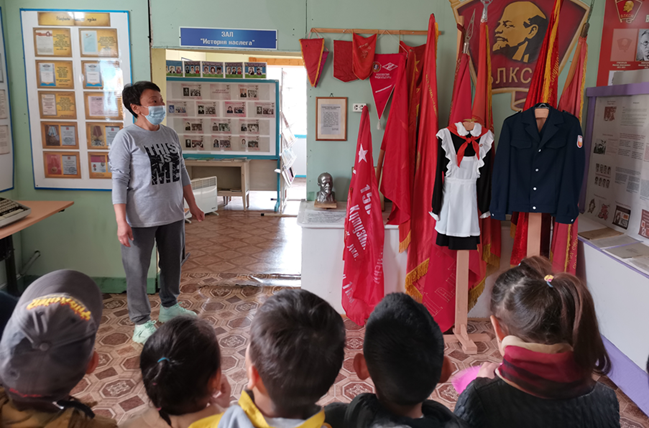 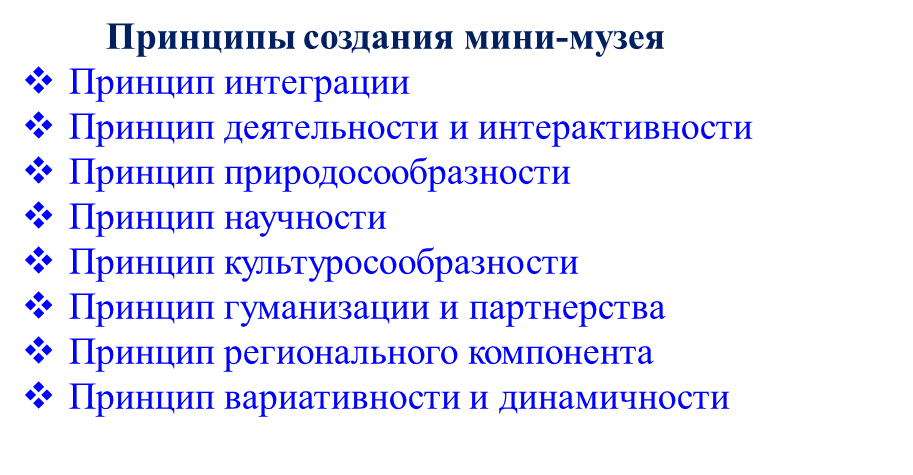 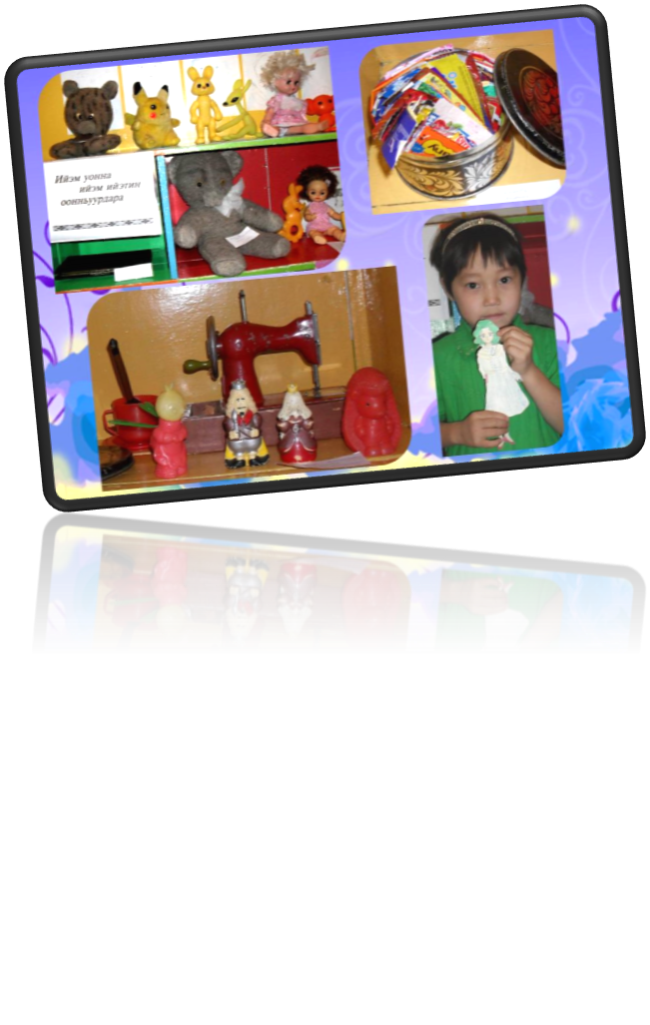 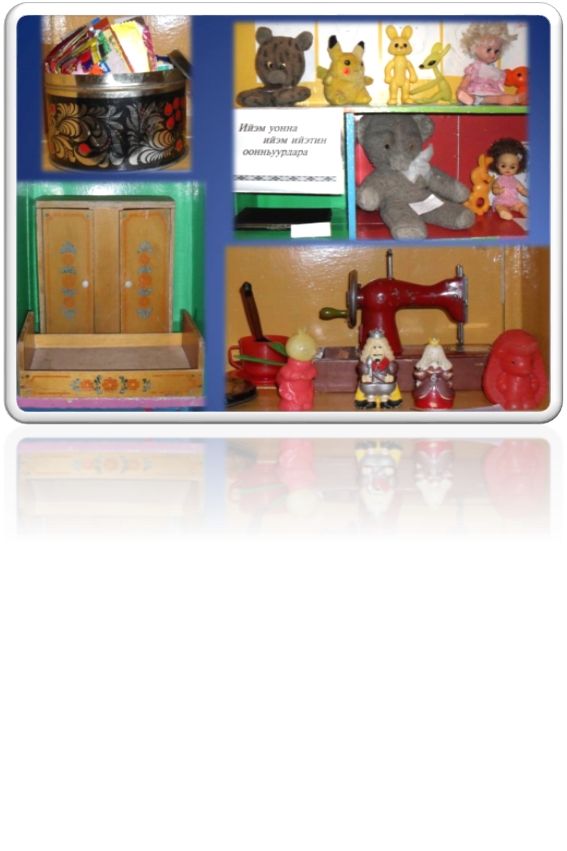 В обычном музее ребенок лишь пассивный созерцатель, так как нельзя трогать экспонаты, а в мини-музеях экспонаты можно и нужно трогать, передвигать. Здесь ребенок соавтор, творец экспозиции.
                                      Список литературы:
Н.Рыжова, Л.Логинова, А.Данилюк.- М.,линко-пресс, 2008.С.-21-41, 68-80.Мини-музей в детском саду
 Лашкина Н. Дети в музее/Дошкольное воспитание, 2005, №2, стр.72.
Тихонова О.Г. «Дошкольнику о музейной культуре»
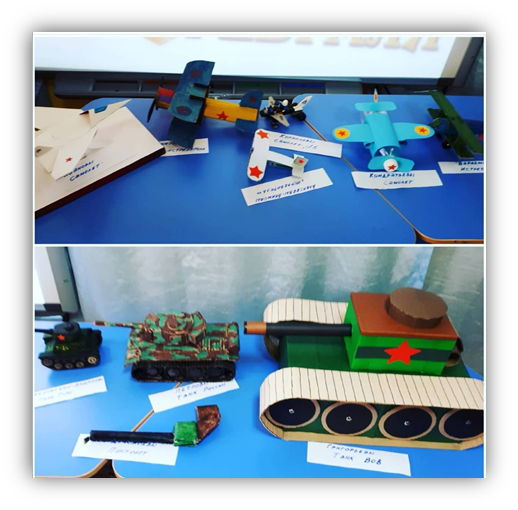 Выставка военной техники ко дню защитника Отечества
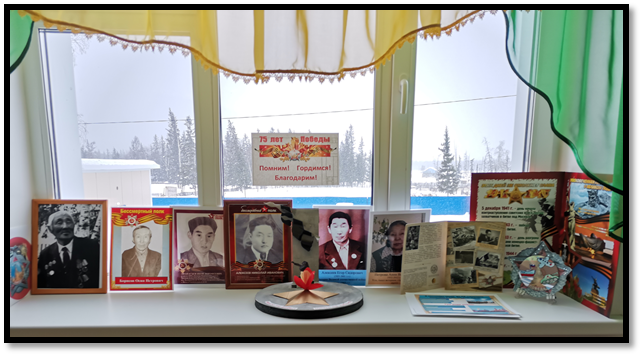 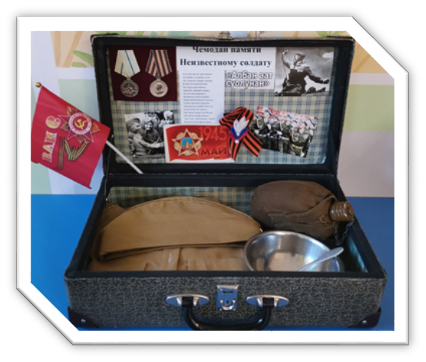 «Помним! Гордимся! Чтим!»


Чемодан памяти неизвестному солдату
Музей комсомольской славы
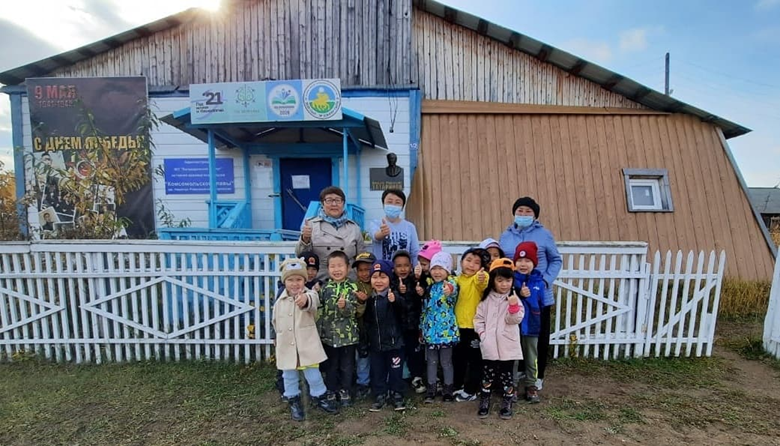 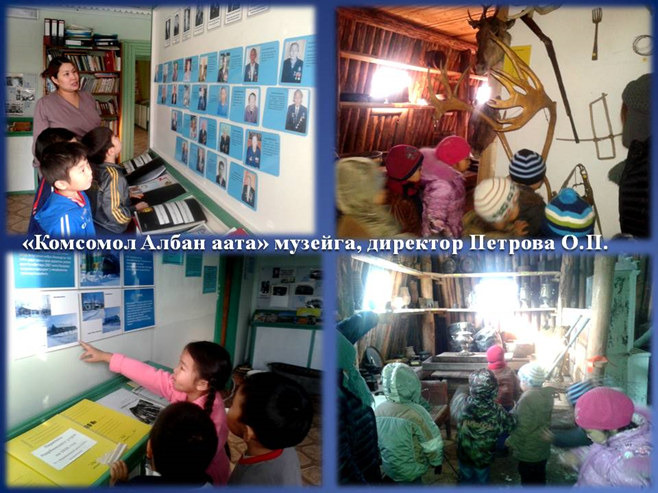 Презентация и мастер-класс работников Кюндядинского музея комсомольской славы им. Н.Р. Татаринова « Сахалар былыргы оонньуурдара
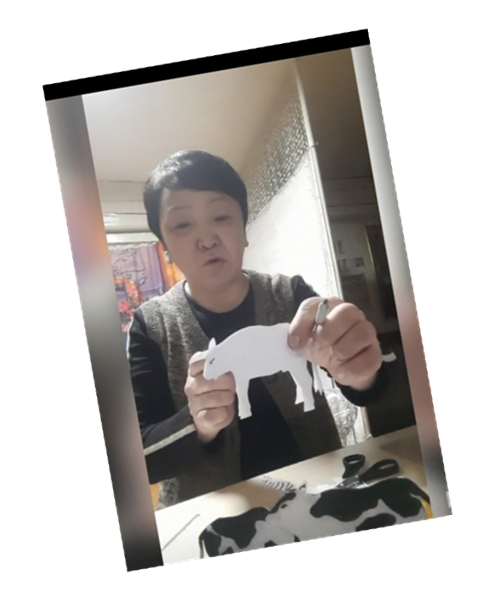 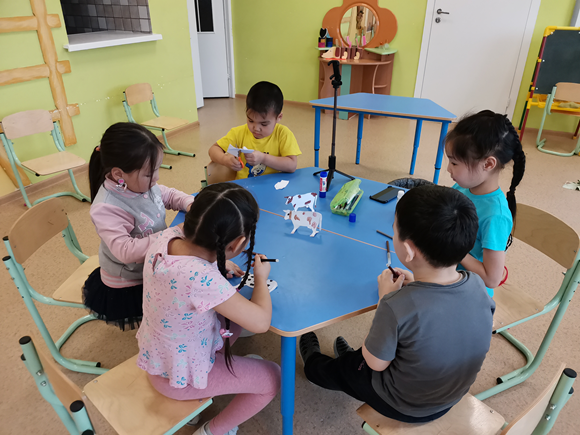 Директор музея Филиппова Елена Николаевна
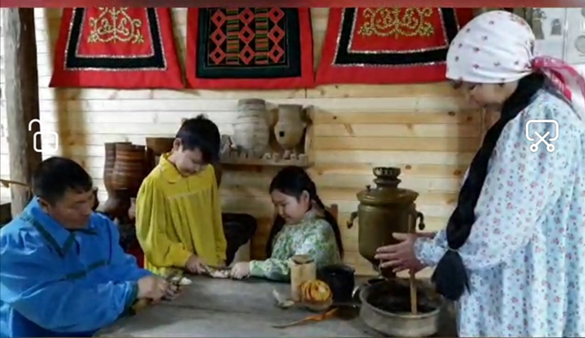 Экскурсии для детей и родителей
Привлечение родителей к участию в создании в ДОУ мини-музеев, посещение музеев всей семьей является показателем эффективного сотрудничества педагогов с семьями воспитанников. 
Таким образом, музейно-педагогическая работа – это симбиоз творческой деятельности всех  участников педагогического процесса.
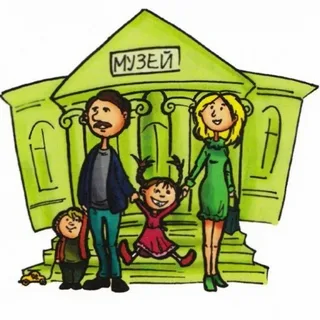 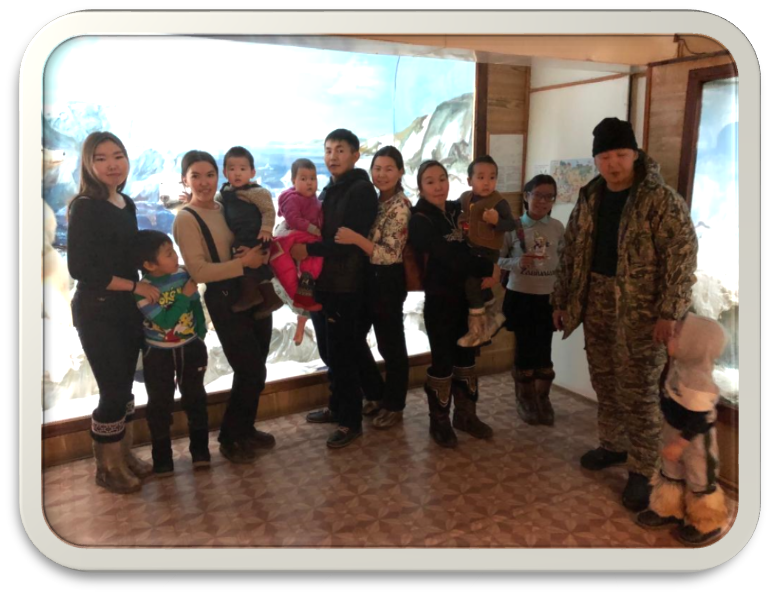 Максимовы 
Васильевы
 Жирковы
 Дмитриевы
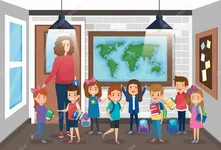 Экскурсии для детей и родителей
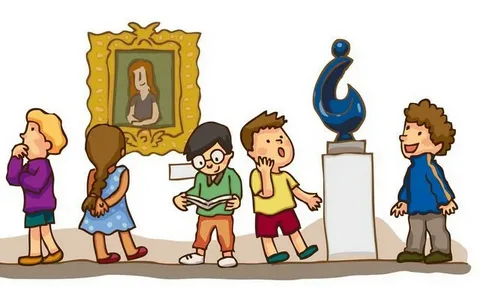 Семья Григорьевых
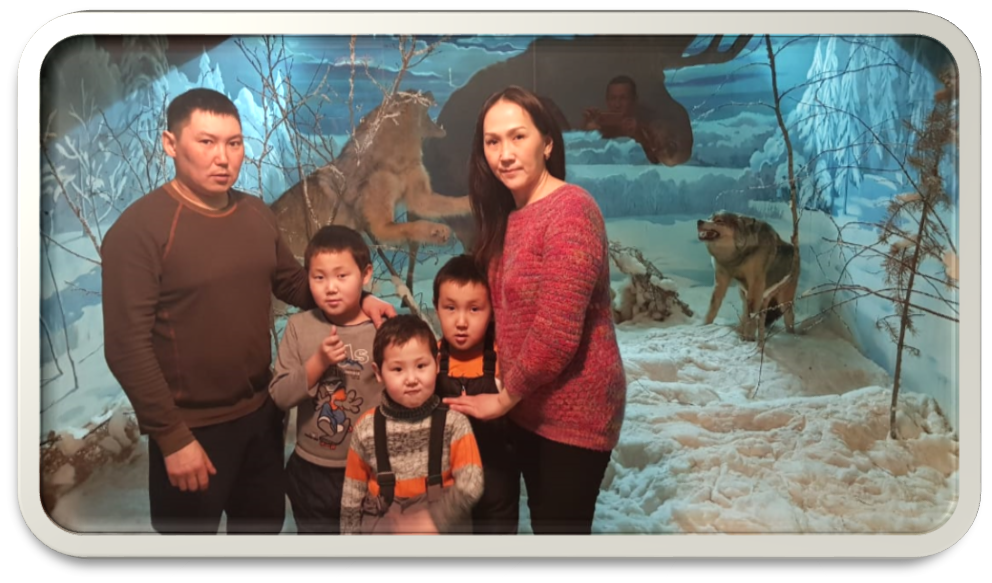 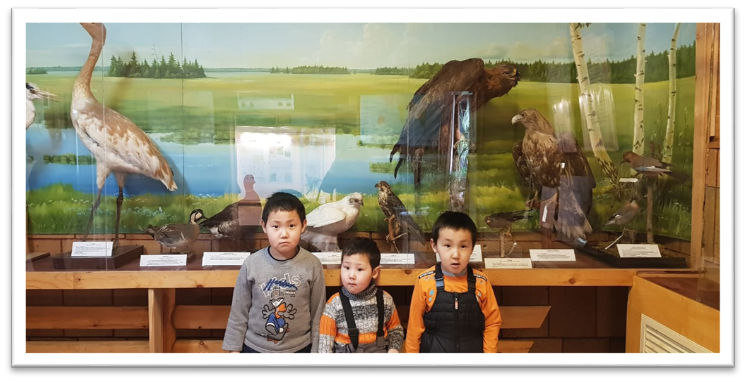 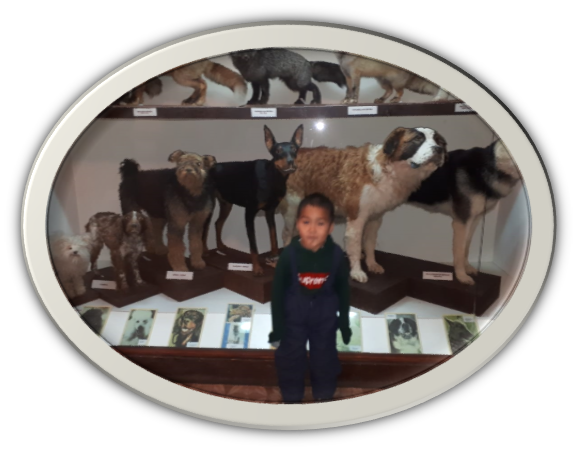 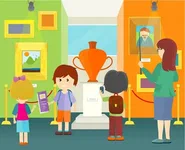 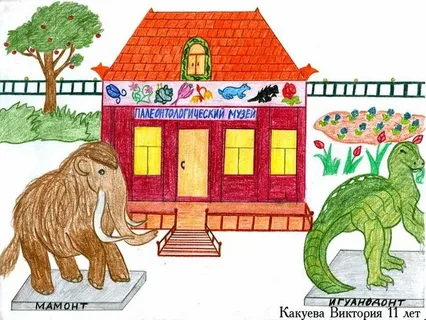 Варламовы 
Габышевы -Варламовы
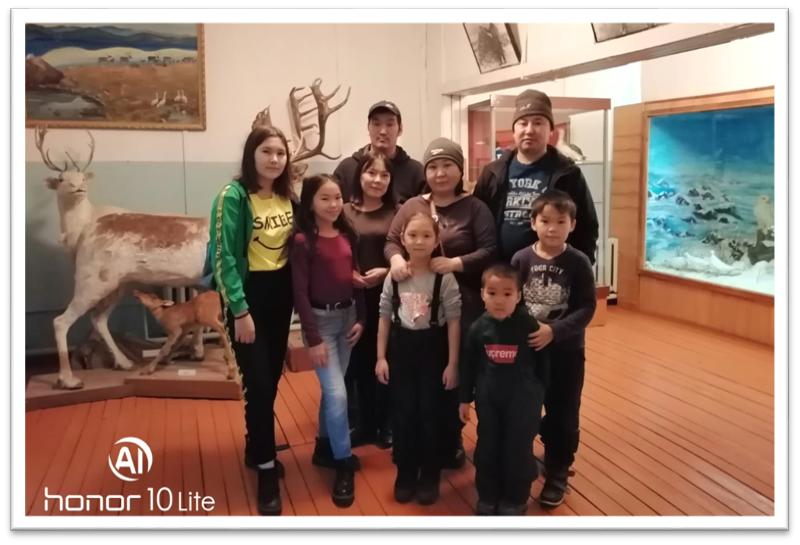 Коллекционирование  - одна из эффективных технологий исследовательской деятельности дошкольников и средств для развития их познавательной активности.
 С коллекционирования часто начинается приобщение ребенка к миру маленьких тайн, их открытий.
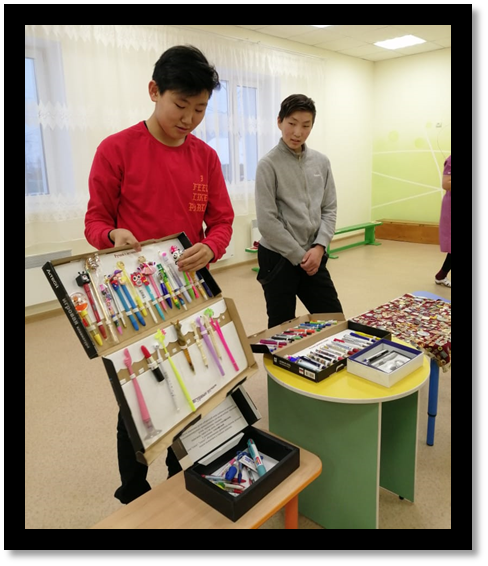 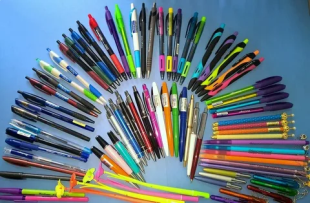 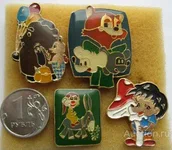 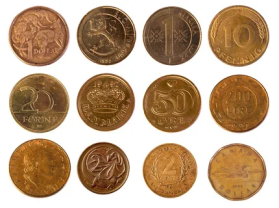 Учащиеся 11 класса Кюндядинской СОШ
 Валерий Степанов и Айтал Ананьев рассказывают 
о своей коллекции
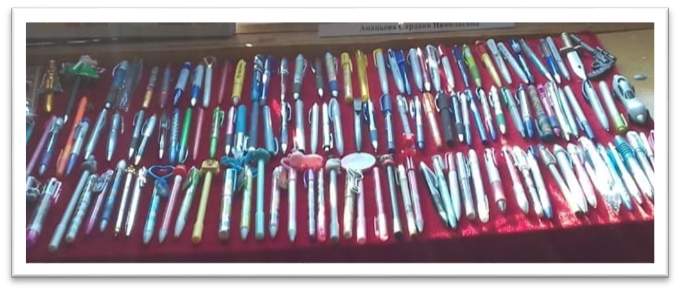 Коллекция ручек Степанова Аяла
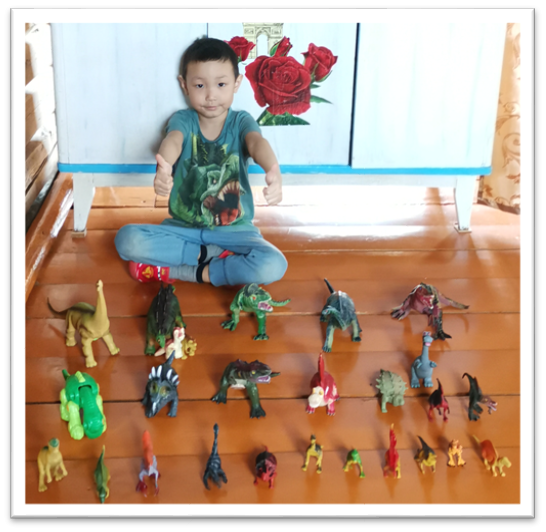 Коллекция динозавров Саши Беляева
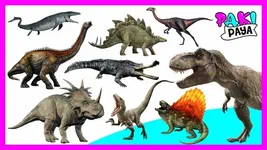 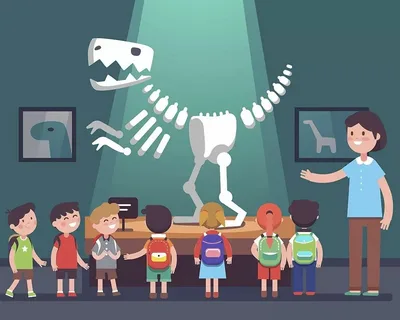 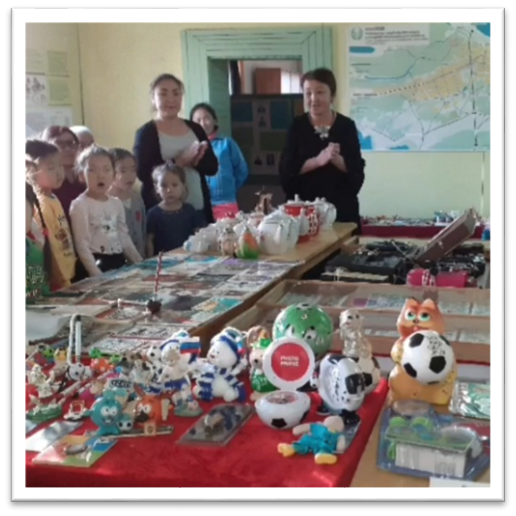 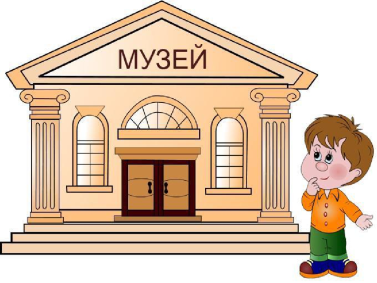 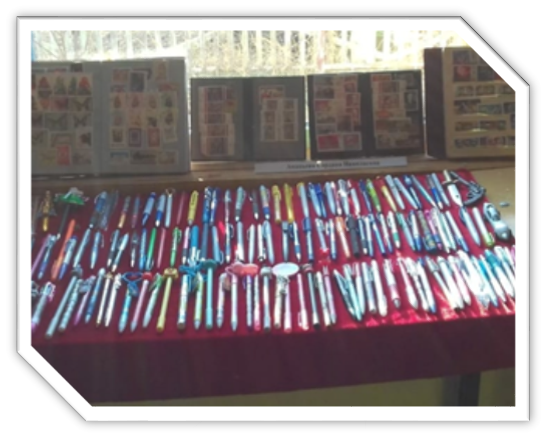 Выставка коллекционеров села в музее 
им. Н.Н.Татаринова
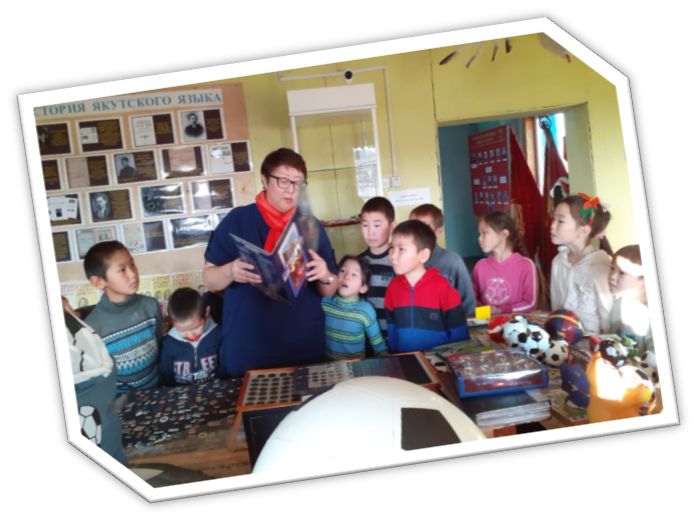 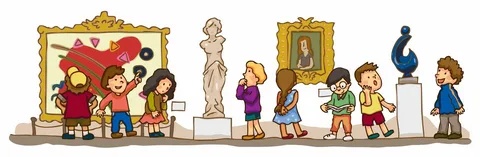 Моя коллекция на выставке
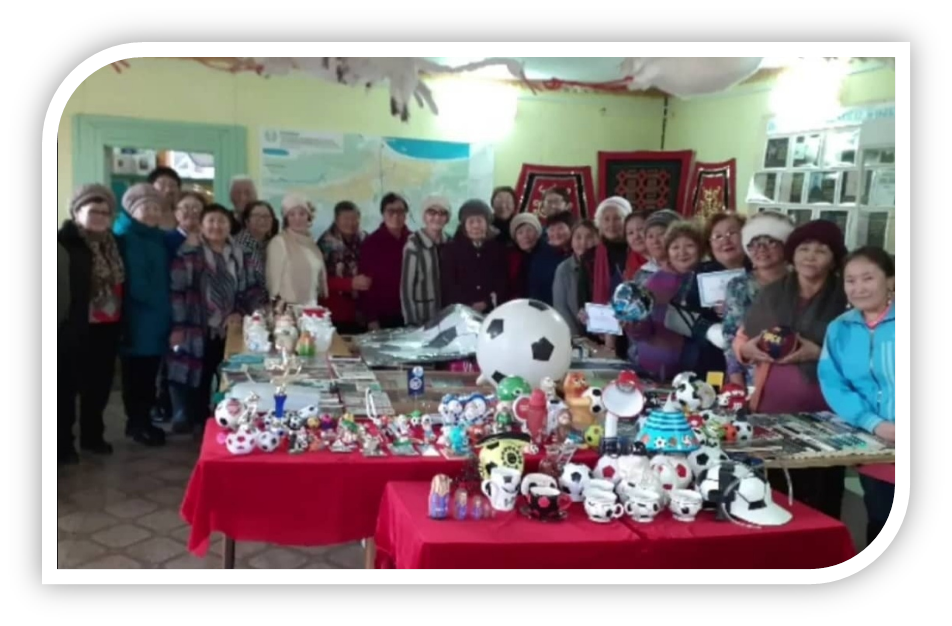 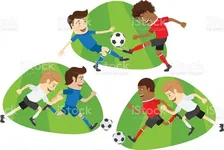 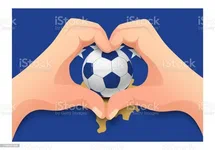 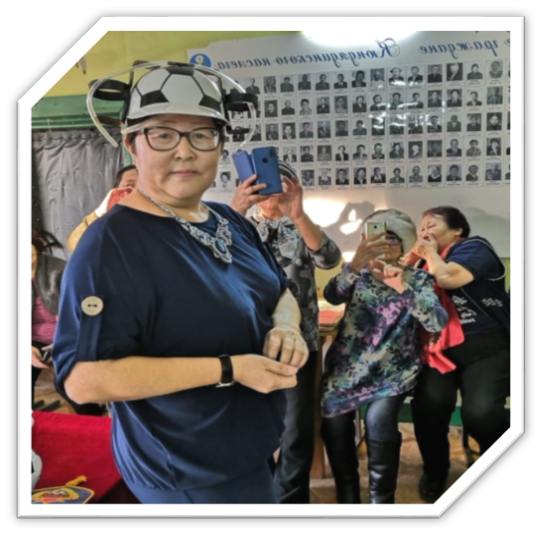 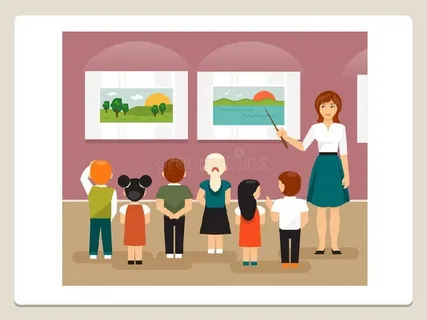 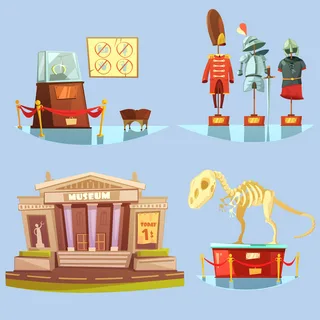 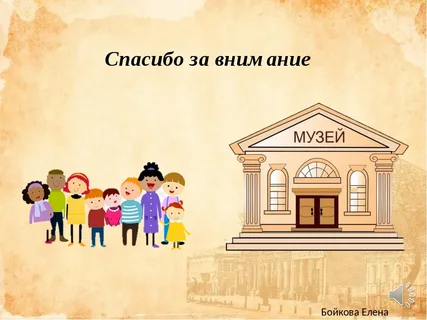